Сьоме листопада
Класна робота
СловотвірОрфографія
Змінювання і творення слів. Твірне слово
ПРИГАДАЙМО!
Морфеміка — розділ мовознавства, що вивчає значущі частини слова (морфеми)
Морфема — це найменша неподільна значуща частина слова 
(префікс, корінь, суфікс, закінчення)
Морфеми
ПРИГАДАЙМО!
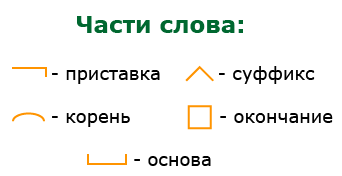 Префікс – ….

Корінь – ….

Суфікс – ….

Закінчення – ….
 
Основа слова – ….
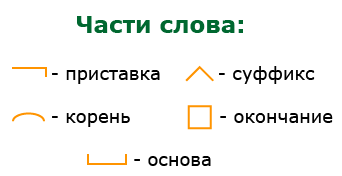 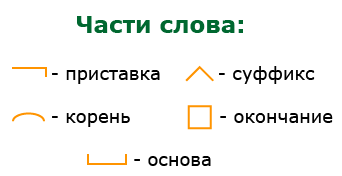 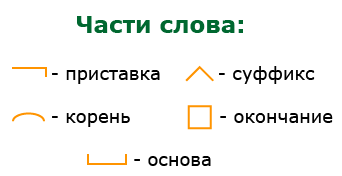 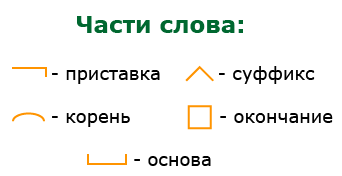 ПРИГАДАЙМО!
Афікс – усі значущі частини слова, крім кореня і закінчення, тобто це префікс і суфікс
    Постфікс – буква, склад, приєднані до кінця слова. 
До прикладу: умити – умитися
Словотвір — це розділ науки про мову, що вивчає способи й особливості творення похідних слів
Вправа 1.
Випишіть послідовно слова у дві колонки: 1) непохідні; 2) похідні. 
День, осінній, нога, співак, ікра, парк, перехід, ракета, кінотеатр, океан, земля, носовичок, пісня, землемір, денний, водогін, вода
Твірне слово – слово від якого утворюються нові слова 
Твірну основу позначаємо так:  
До прикладу:
Ліс – праліс 
Вітер – вітерець
Вода – водний
ЗВЕРНІТЬ УВАГУ!
Слова творяться 
безпосередньо 
від твірної основи, 
а не від кореня
СЛОВОТВІРНА ХВИЛИНКА
Утворіть від поданих слів похідні слова
зима
листок 
пісня
парк
хмара
ЗВЕРНІТЬ УВАГУ!
Розрізняйте форму слова та спільнокореневі слова
Випишіть слова у дві колонки 
1) форми слова; 2 ) спільнокореневі слова
Сніговик, сніг, сніжинка, снігом, снігу, снігуронька, сніги, засніжило